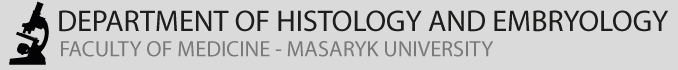 EMBRYOLOGIE 2
Vývoj extraembryonálních struktur - extraembryonální mezoderm, extraembryonální coelom, žloutkový váček, plodové obaly: amnion a chorion. 
Vývoj placenty. Anomálie placenty a pupečníku. 
Vícečetná těhotenství – uspořádání plodových obalů
Délka těhotenství, výpočet termínu porodu, Hasseho pravidlo.
Uložení plodu v děloze – situs, positio, presentatio, habitus 
Znaky zralého plodu.
Extraembryonální mezoderm
  
derivuje z cytotrofoblastu 
buňky zaplní dutinu blastocysty  („řídká síť“)
splynutím štěrbin mezi buňkami vznikne extraembryonální coelom,                                                                                                                     mezi 2 listy mezodermu (viscerální a parietální list)
extraembryonální coelom
(exocoelom)
Extraembryonální mezoderm
Extraembryonální coelom
žv
parietální =
extraembryon. somatopleura  přiloží se k cytotrofoblastu a vytvoří s ním základ choria a amnia
viscerální = 
extraembryon. splanchnopleura                             mezoblast žloutkového váčku (Heuserova membrána)
Vývoj choriových klků:
choriové klky tvoří cytotrofoblast krytý syncytiotrofoblastem (10. den vývoje)
choriové klky, do nichž vrůstá z primitivní choriové dutiny extraembryonální mezoderm (12.-13. den)
choriové klky, v nichž jsou založeny extra-embryonálních krevní cévy /vaskularizace mezodermu/ (17.-18. den)
Žloutkový váček, amniový váček, plodové obaly - amnion, chorion.
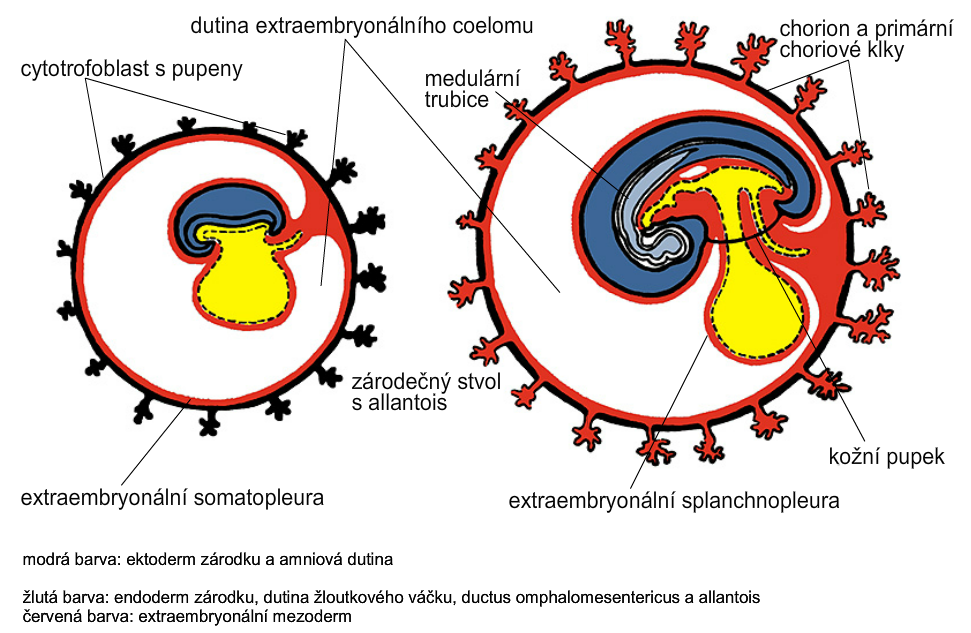 Villi choriales se zakládají po celém povrchu implantujícího se vejce, resp. jeho choriového obalu
Rozdílný růst klků: v oblasti decidua basalis (částečně také decidua marginalis) a v oblasti decidua capsularis a decidua marginalis            a rozlišení ve 2 základní oddíly:
 CHORION FRONDOSUM (proti decidua basalis – s klky)                                                                      CHORION LAEVE (hladké, bez klků)
Chorion frondosum sroste s decidua basalis     a vytvoří spolu lůžko neboli placentu
Vývoj plodových obalů
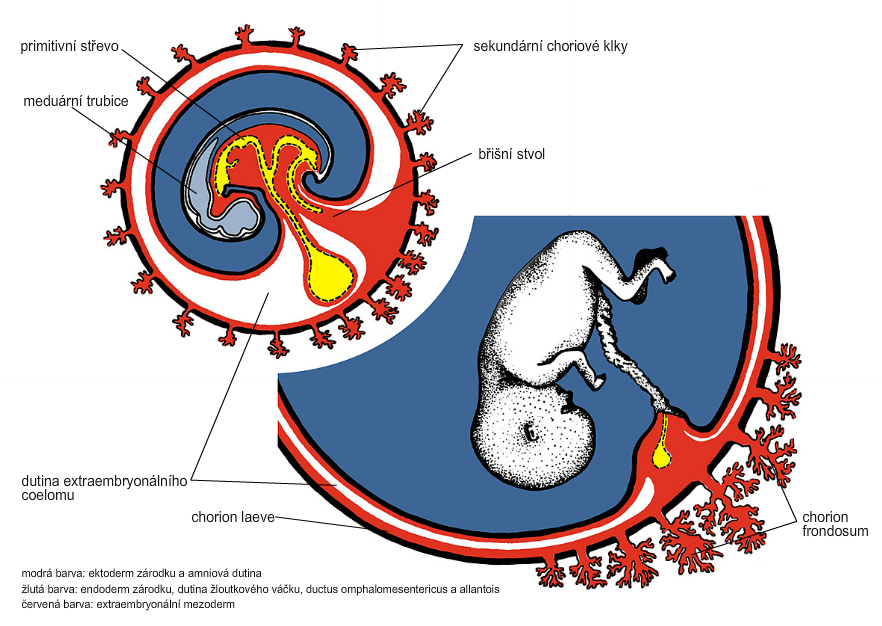 CHORION = cytotrofoblast +  mezoderm (ex.)
AMNION = mezoderm (ex.) + ektoderm
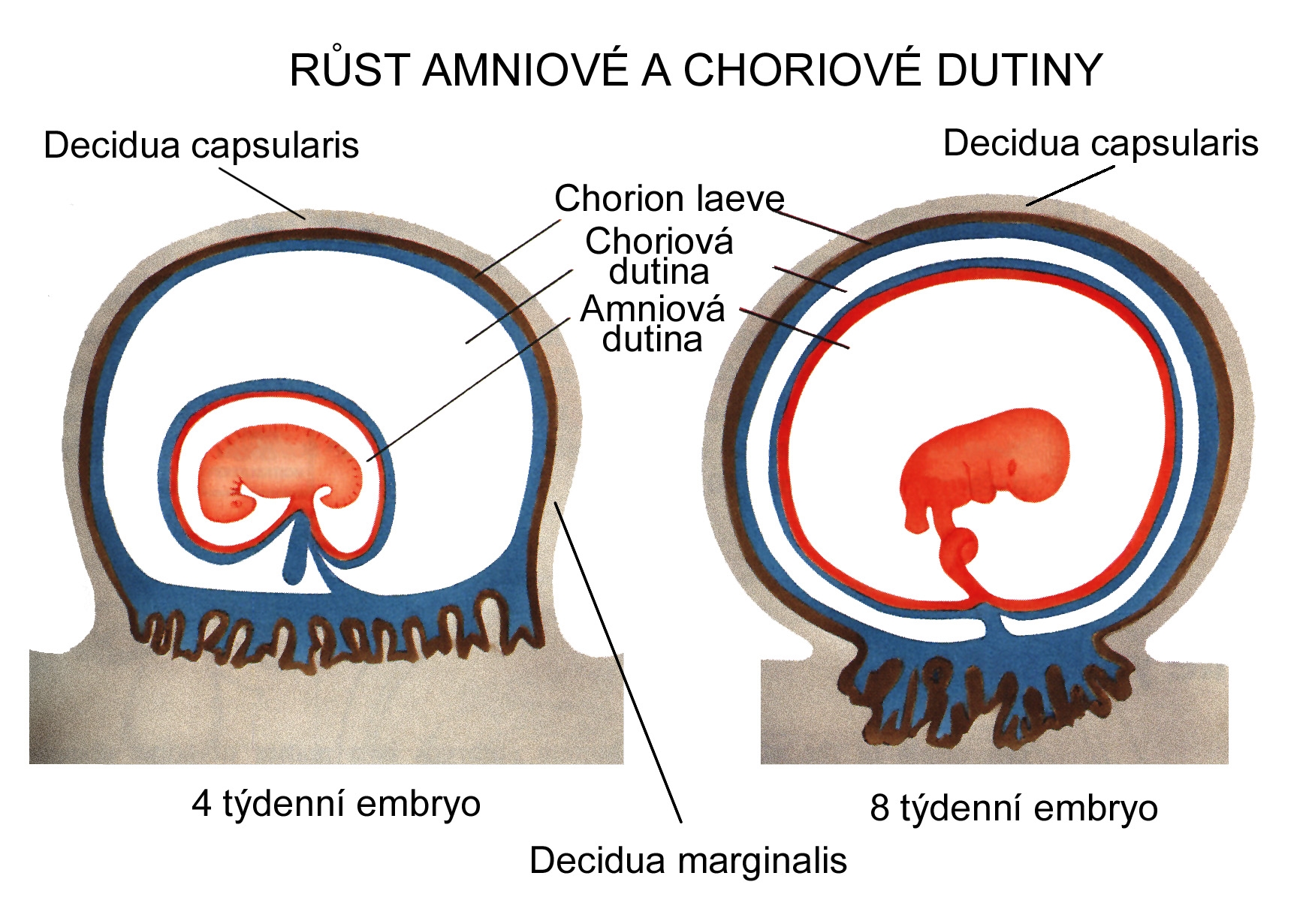 Lidská placenta
discoidea
olliformis
hemochorialis
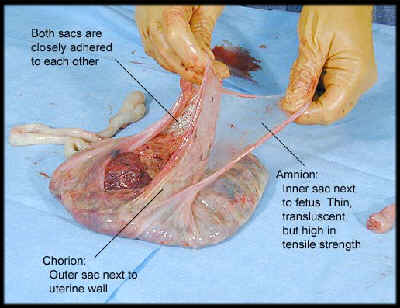 15 - 25 cm
šířka až 3cm 
hm. 500 - 600g
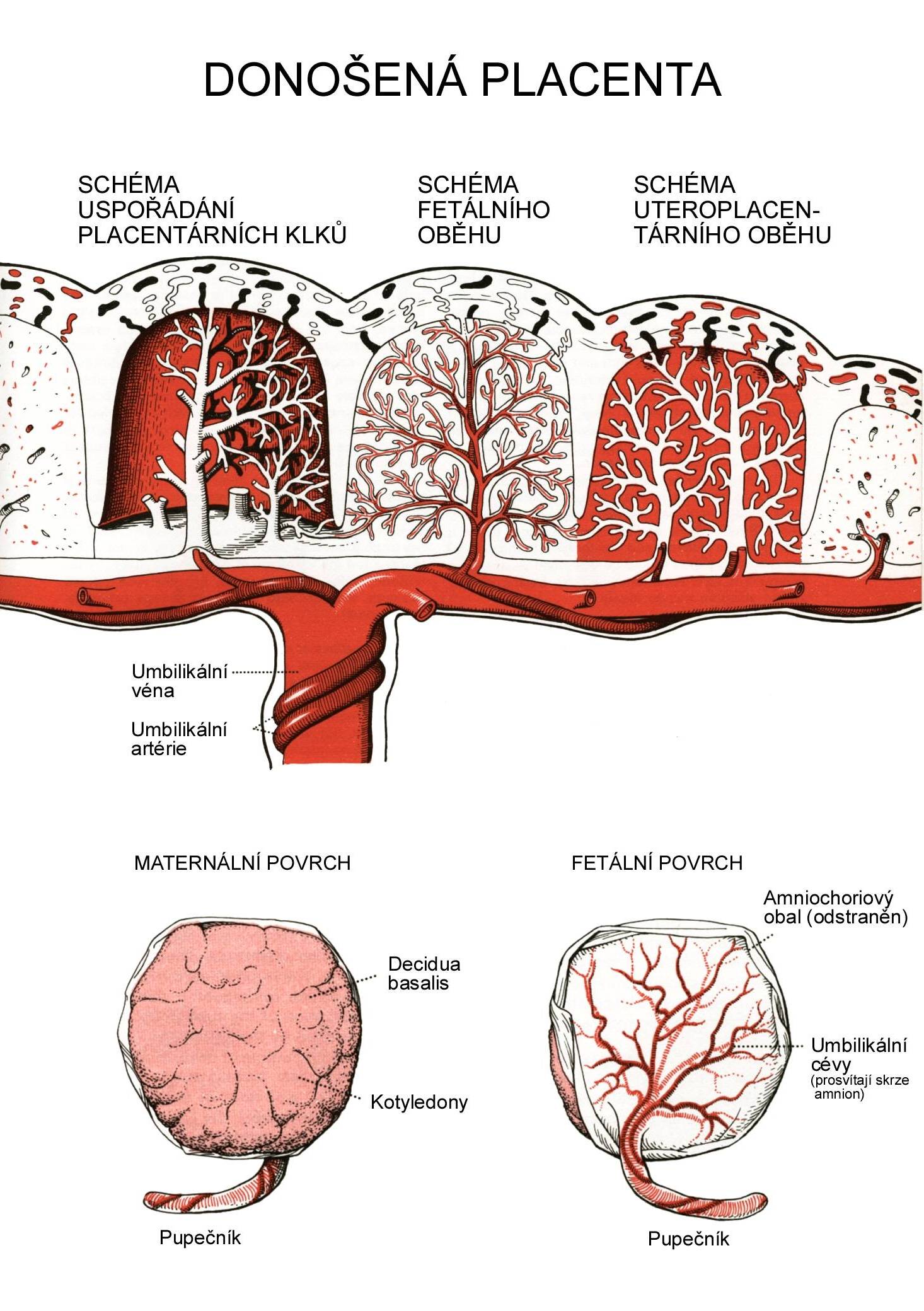 SOUČÁSTI PLACENTY:
 PARS FETALIS PLACENTAE – choriová ploténka + choriové  
     klky, intervilózní prostor  
 PARS MATERNA PLACENTAE = zona functionalis deciduae 
     basalis
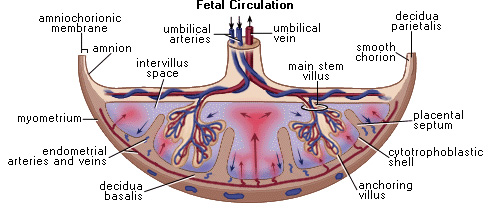 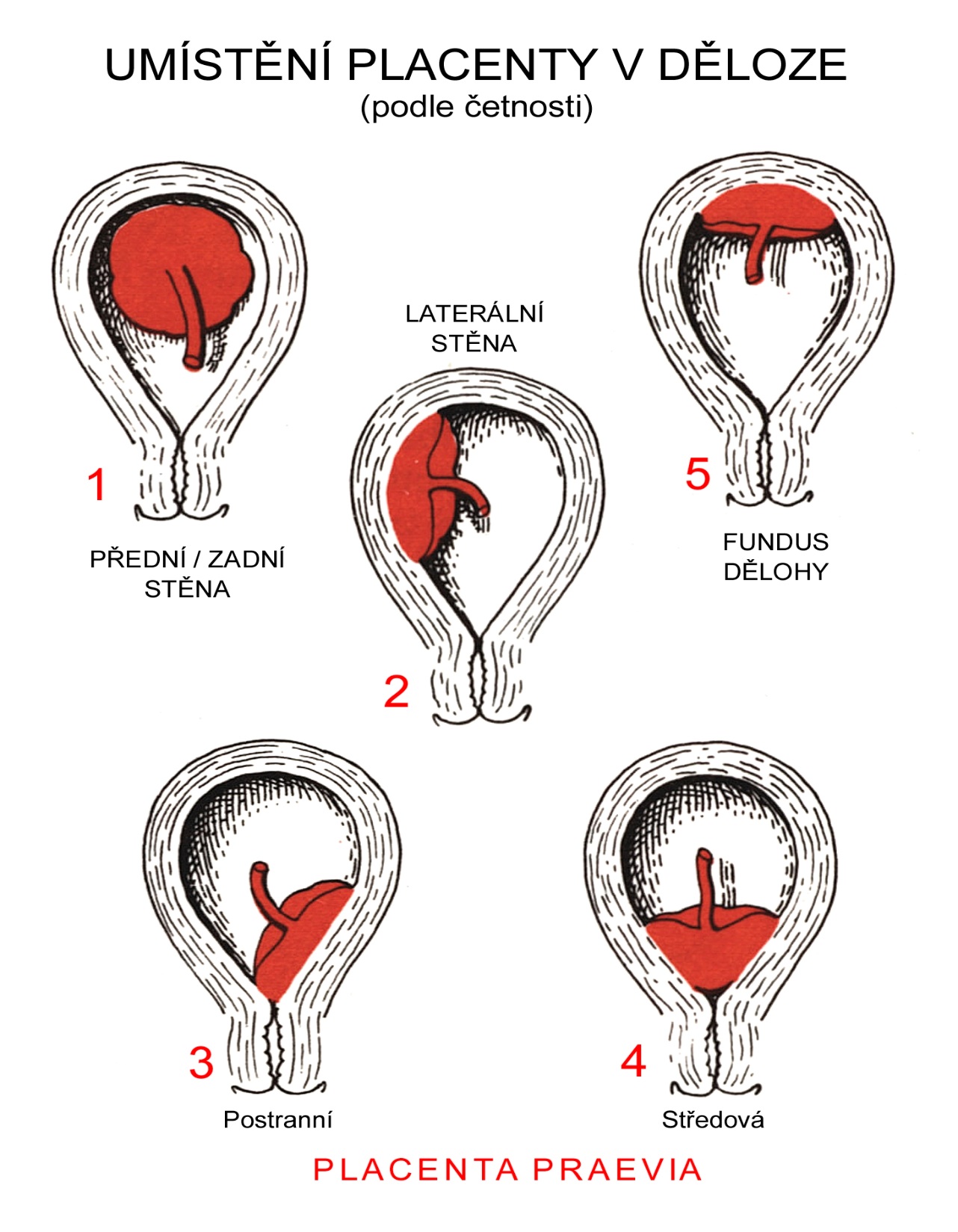 Anomálie placenty
Anomálie choriových klků: (1 :100 těhotenství)
 mola hydatidosa 
 chorionepitheliom

Anomálie v uložení:
 placenta praevia (vcestné lůžko) – krvácení 
     z rodidel v 28. – 29. týdnu              
 placenta accreta (přirostlá k myometriu)
 placenta increta (vrostlá do myometria)
 placenta percreta (prorostlá skrz myometrium)
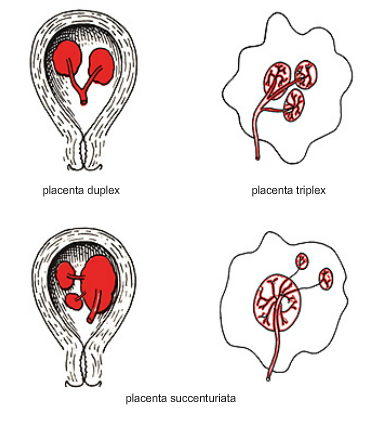 Anomálie placenty
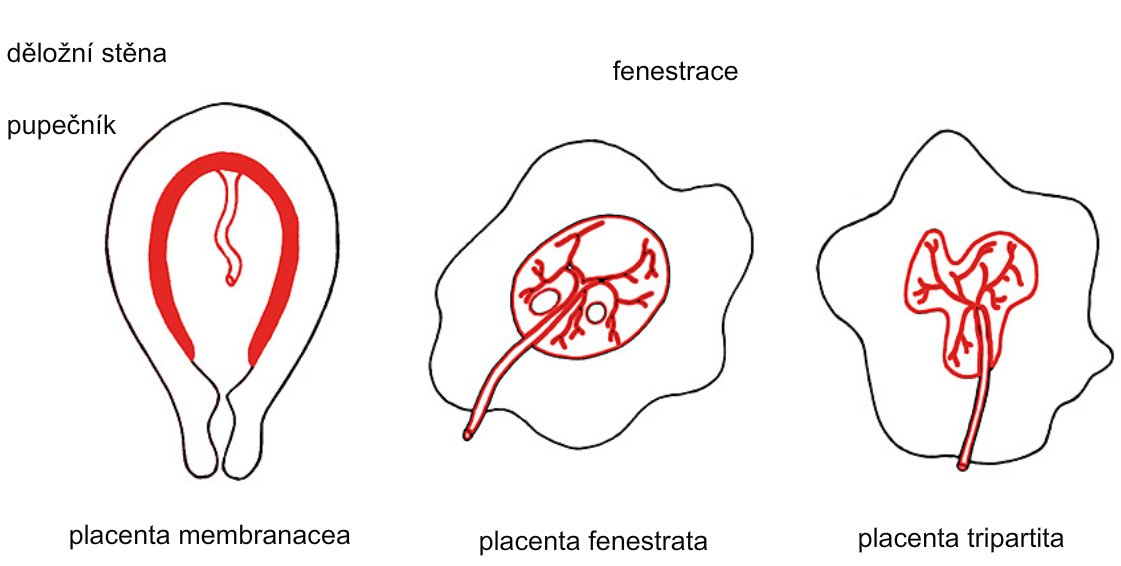 Pupečník donošeného plodu:                                                                     50 – 60 cm dlouhý a 1,5 – 2 cm tlustý
 na povrchu amniový ektoderm
 rosolovité vazivo – probíhají v něm spirálovitě                           v. umbilicalis (1) a aa.umbilicales (2)
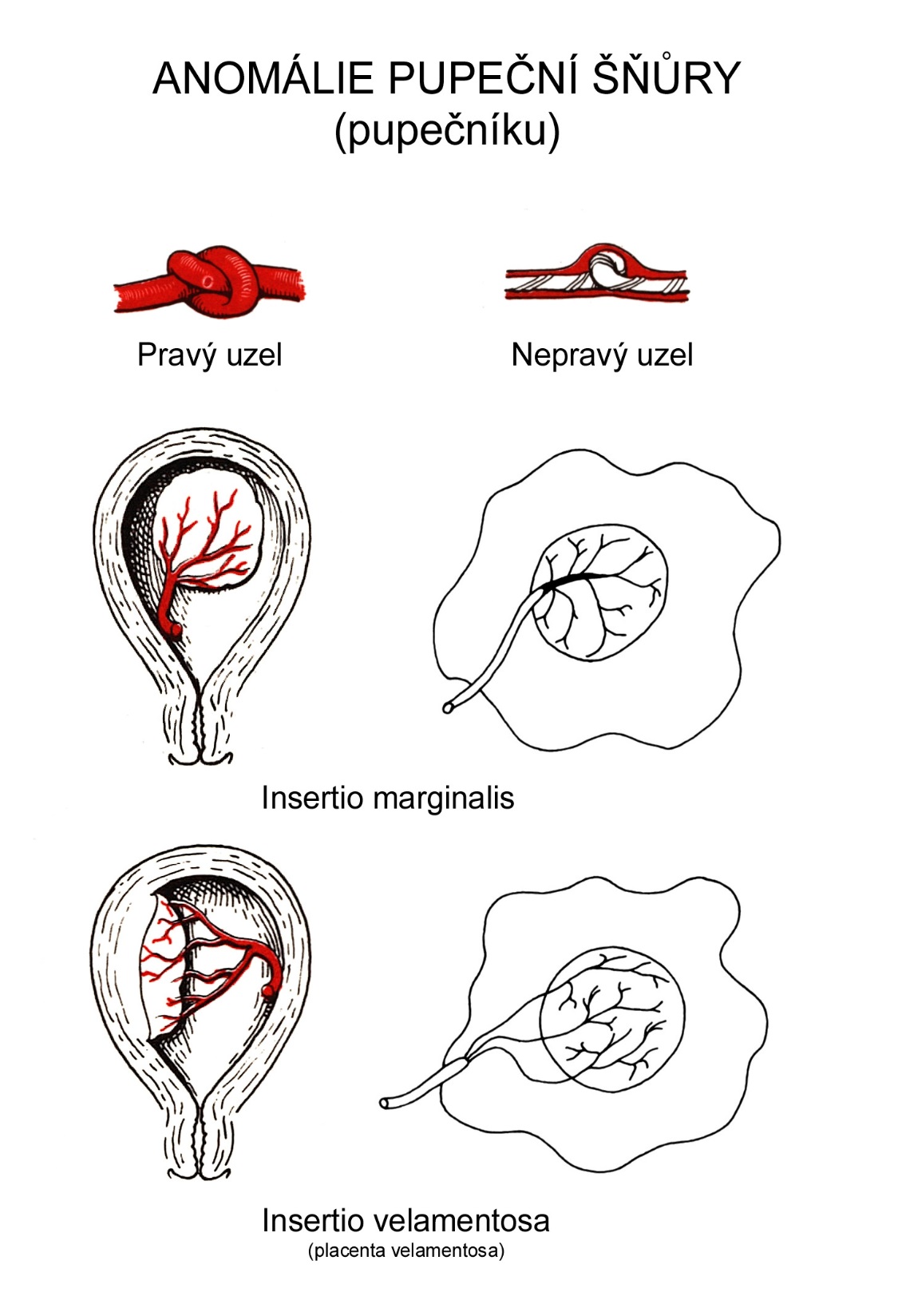 Anomálie pupečníku
- krátký pupečník ( 40 cm)
- dlouhý pupečník ( 60 cm)  
    (nebezpečí strangulace nebo  
     vzniku pravých uzlů)
- pravé a nepravé uzly                                                                                                
- absence jedné umbilikální 
   arterie (hypotrofický plod)
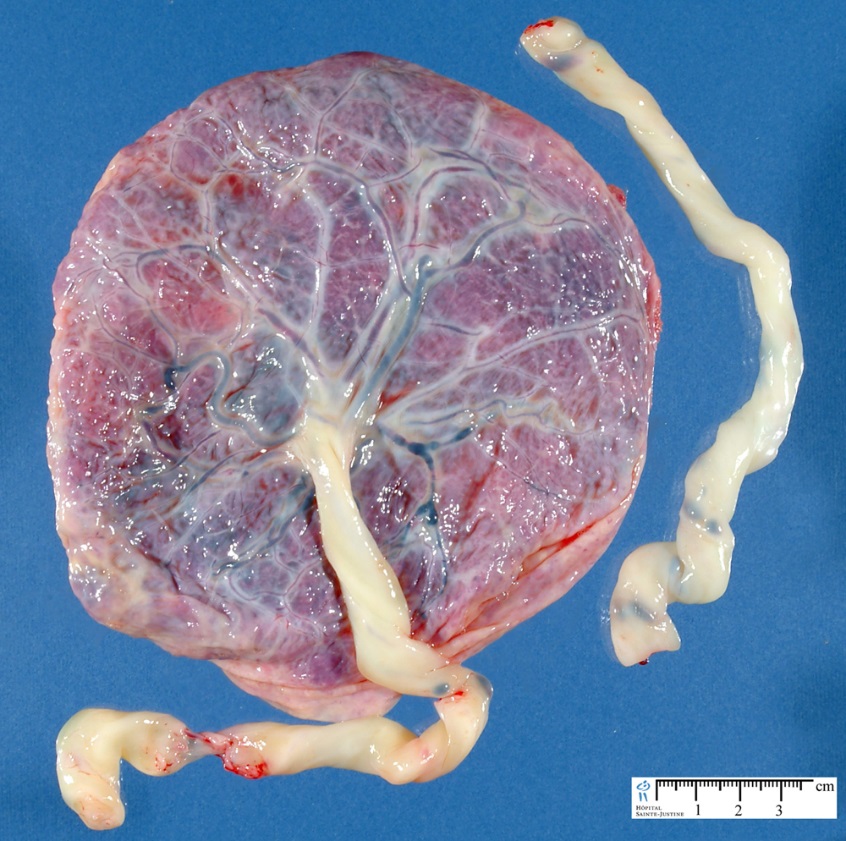 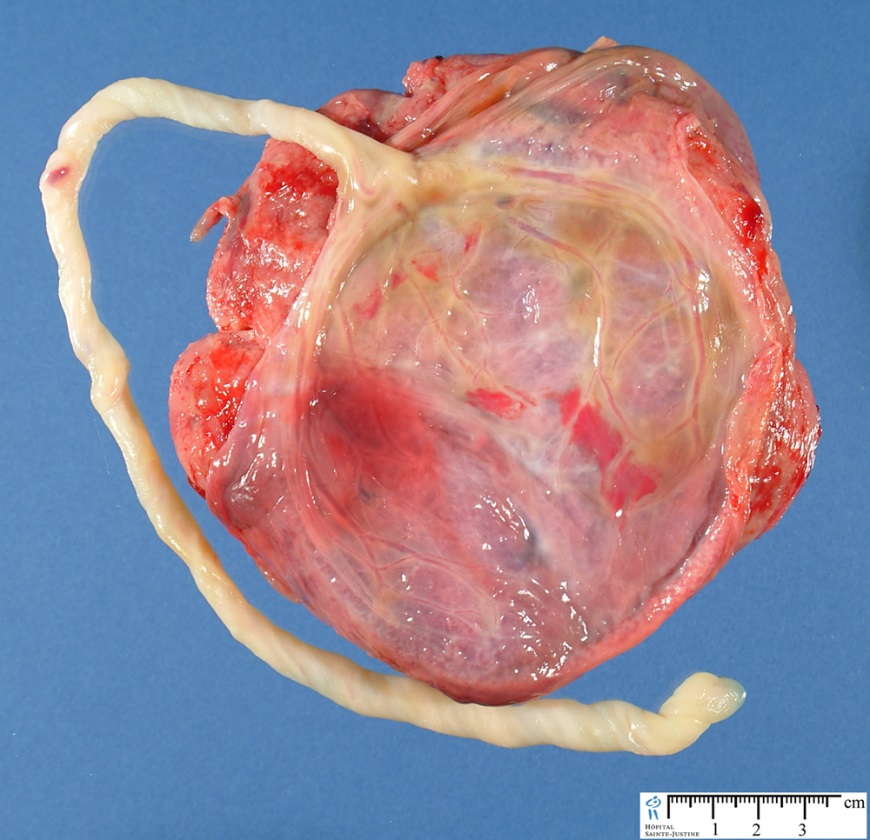 1
2
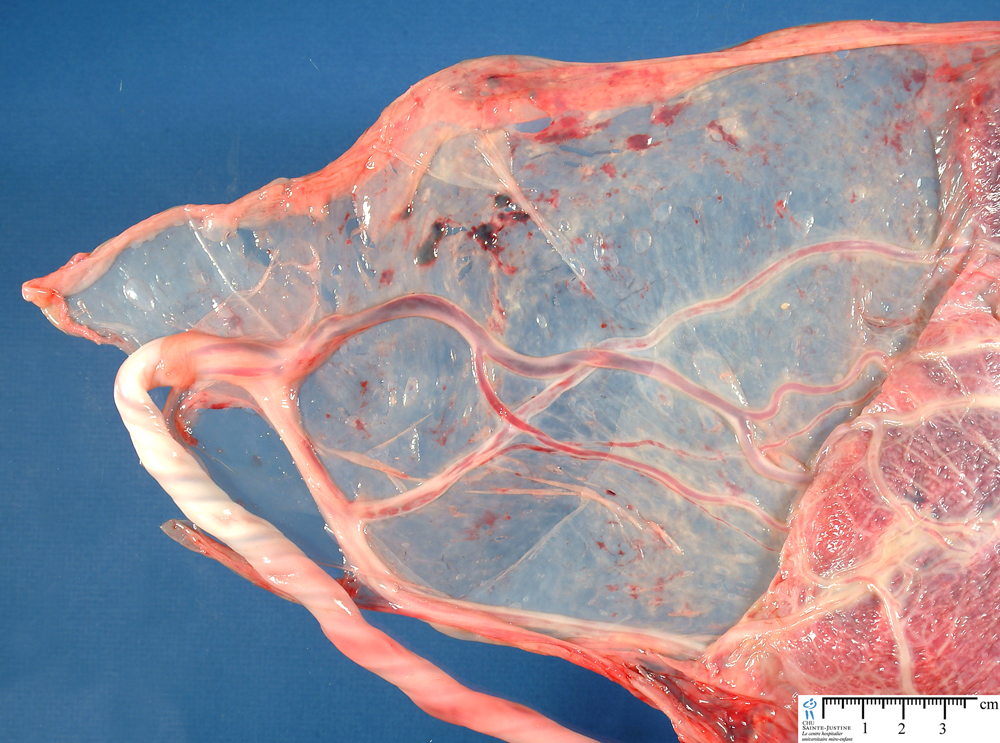 3
Úpon pupečníku k placentě
1 – insertio centralis
2 – insertio marginalis
3 – insertio velamentosa
       (úpon k chorion laeve)
Vícečetná těhotenství
Dvojčata 1:100 
Trojčata  1:1002 
Čtyřčata 1:1003
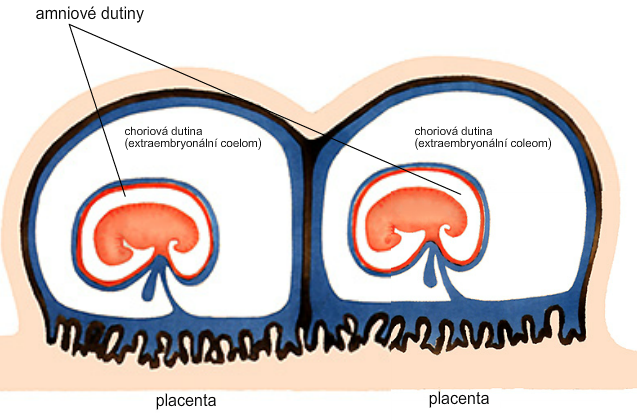 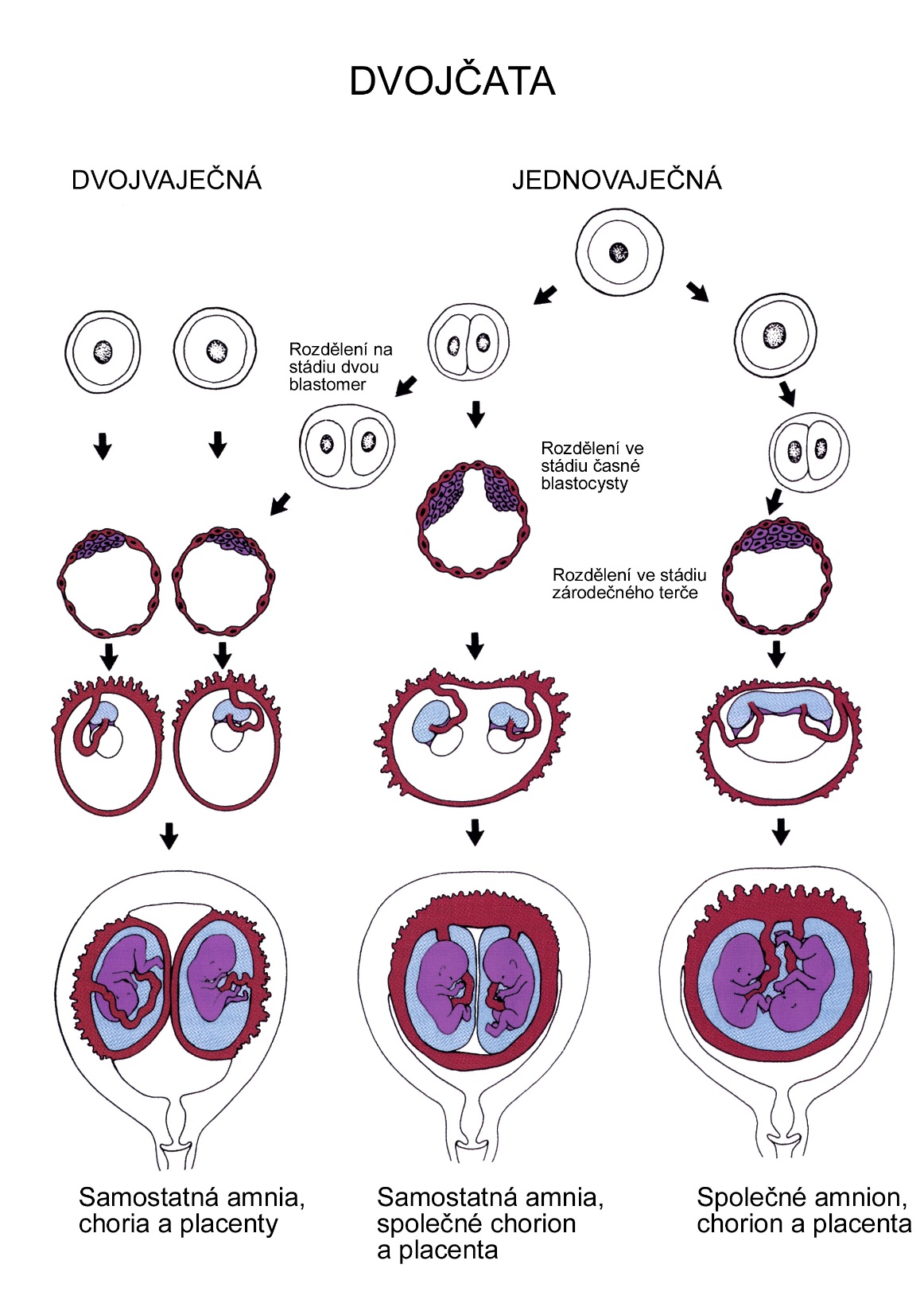 DVOUVAJEČNÁ DVOJČATA (DIZYGOTICKÁ) 
dva oocyty jsou    oplodněny dvěma spermiemi
každý zárodek se vyvíjí samostatně (má vlastní amnion, chorion i placentu)
mohou být různého pohlaví 
podobnost jako u sourozenců různého stáří
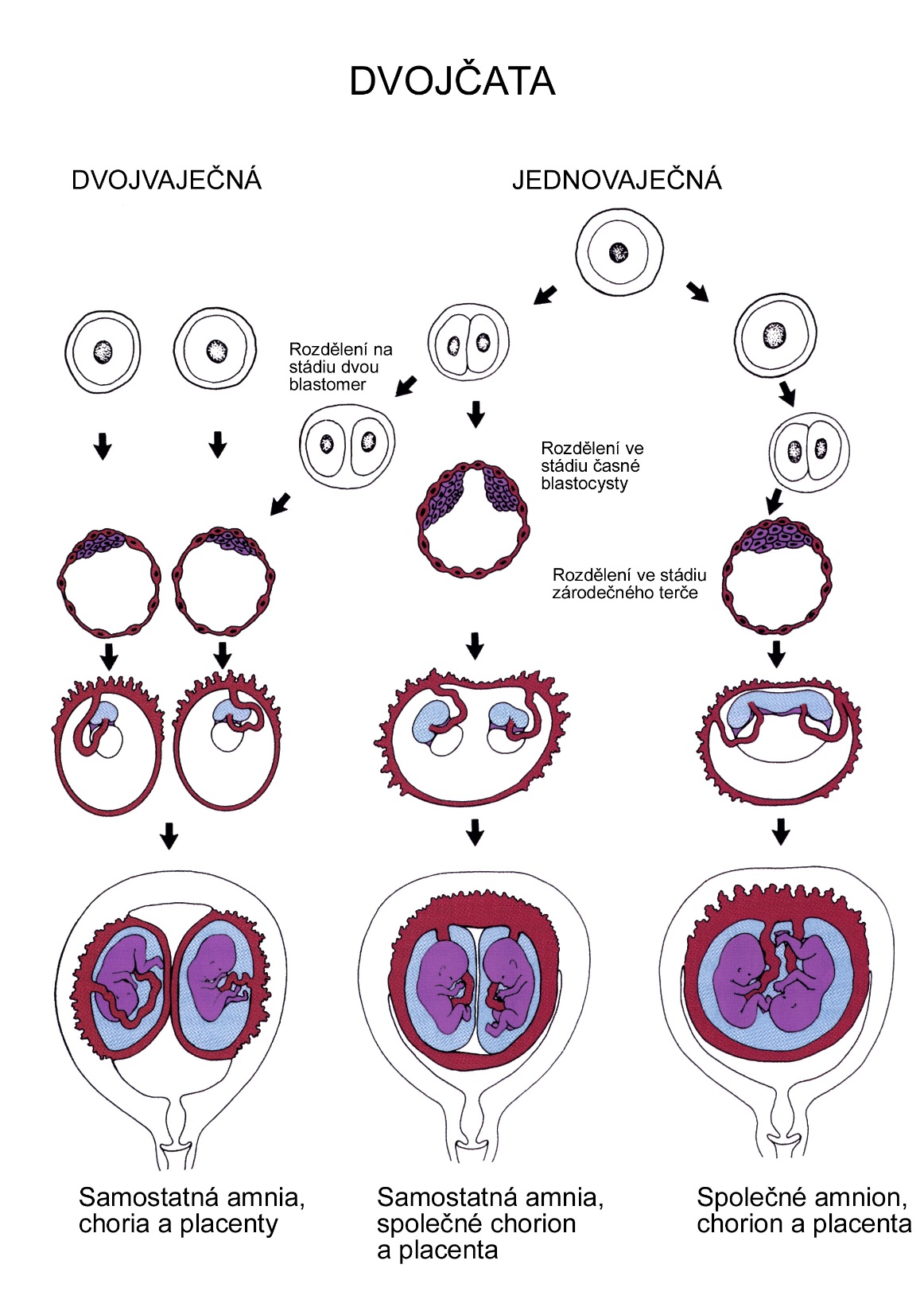 JEDNOVAJEČNÁ DVOJČATA (MONOZYGOTICKÁ) 
jeden oocyt je oplodněn jednou spermií
k rozdělení dojde až během dalšího vývoje
Uspořádání plodových obalů dle období, kdy se zárodek rozdělí ve dva
vždy stejného pohlaví a geneticky identická
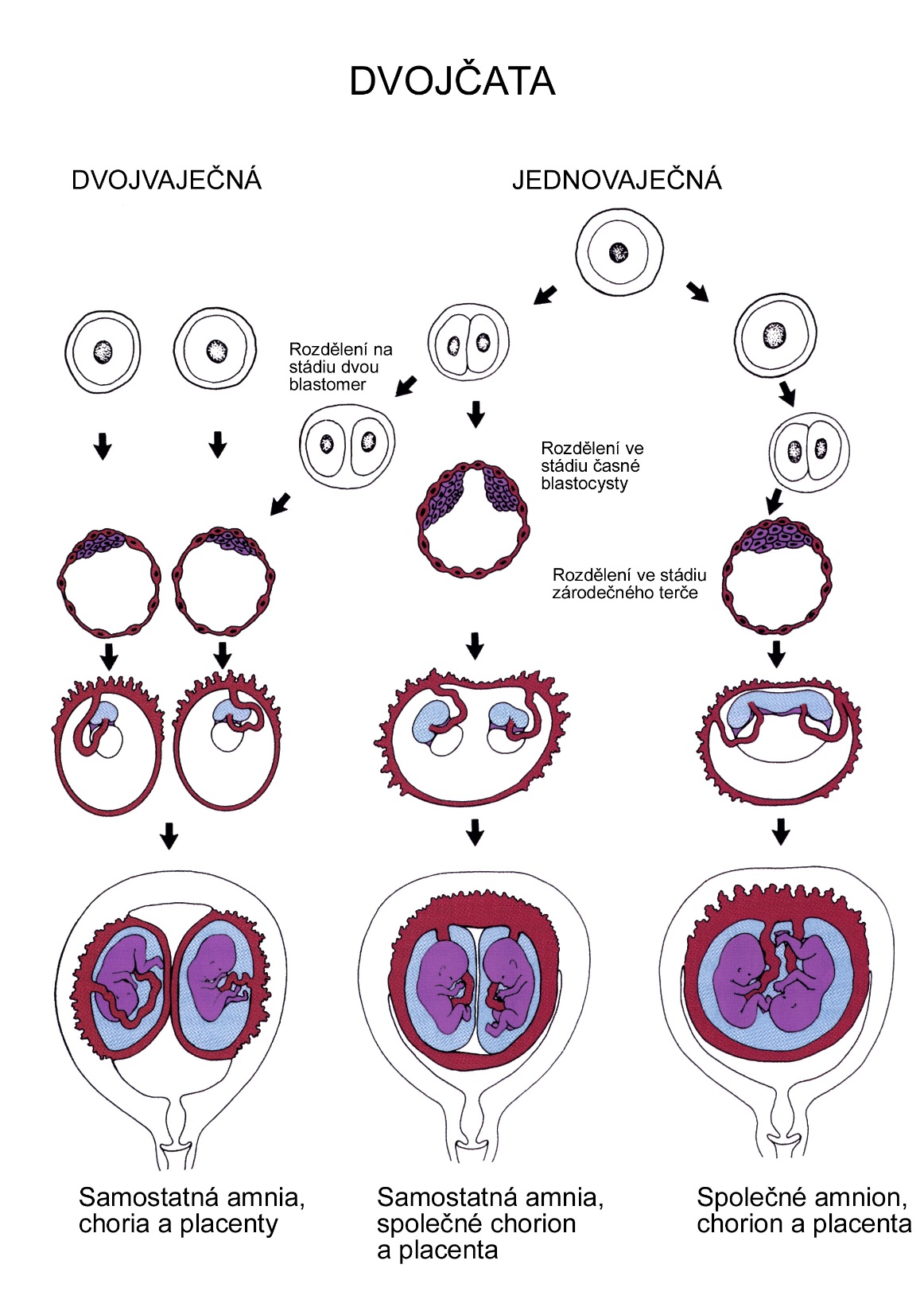 JEDNOVAJEČNÁ 
na stadiu dvou blastomer: 
každá ze dvou prvních blastomer dá vznik jednomu embryu
vznikají 2 blastocysty
samostatně se implantují
obaly jako dizygotická dvojčata: samostatné amnion i chorion (diamniotická, dichoriální) a každý má vlastní placentu
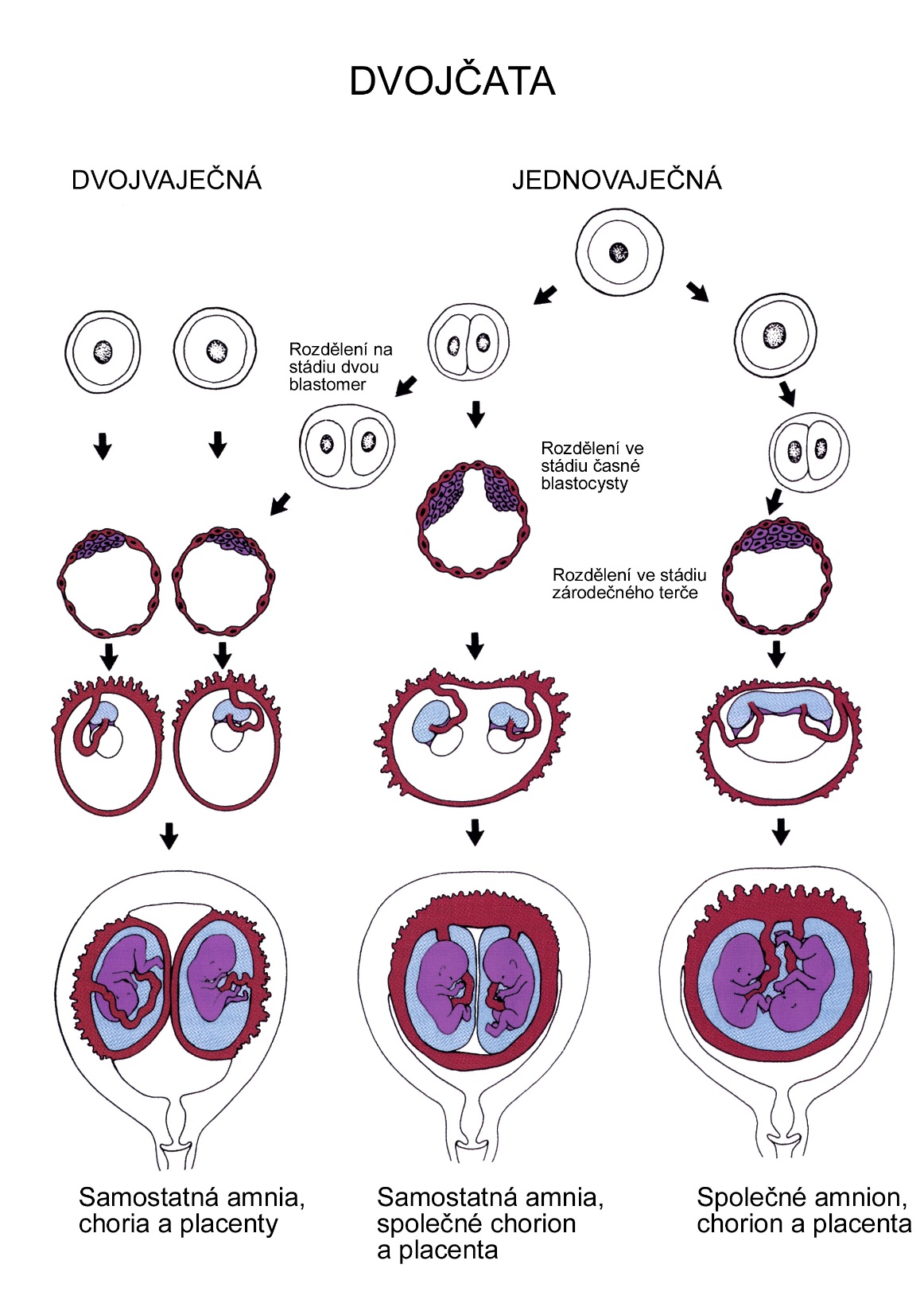 JEDNOVAJEČNÁ 
na stadiu blastocysty 
rozdělením embryoblastu do 2 shluků před vytvořením zárodečného terčíku
trofoblast se nerozdělí a zůstává společný
Obaly: samostatné amnion (diamniotická), společné chorion (monochoriální) a placenta
Nejčastější (65 %)
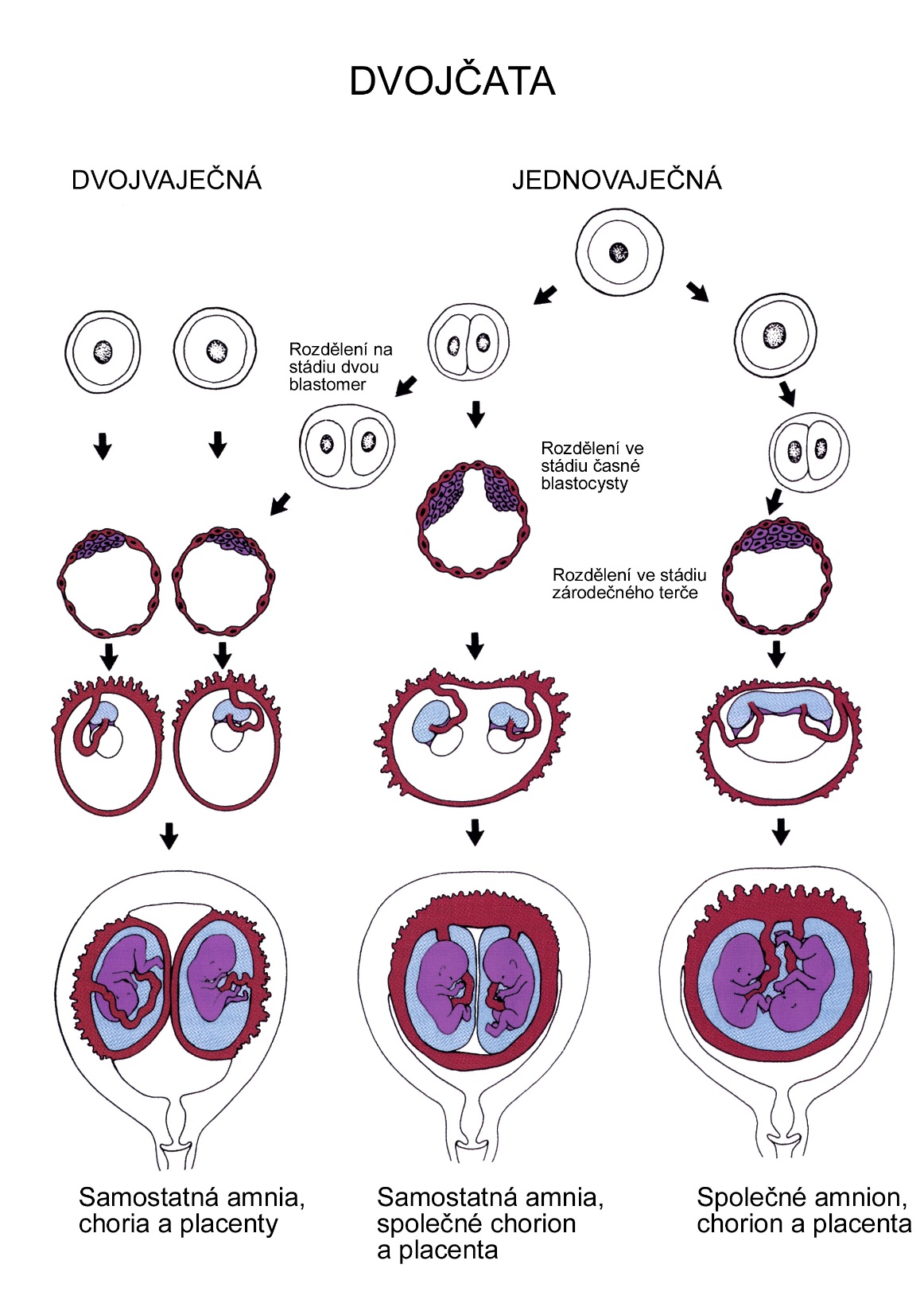 JEDNOVAJEČNÁ 
rozdělením bilaminárního terčíku 
založením dvou primitivních proužků
Embrya mají společné – amnion, chorion i placentu (monochoriální, monoamniotická)
V případě neúplného oddělení vznikají srostlá dvojčata („siamská“)
Jen 1 %
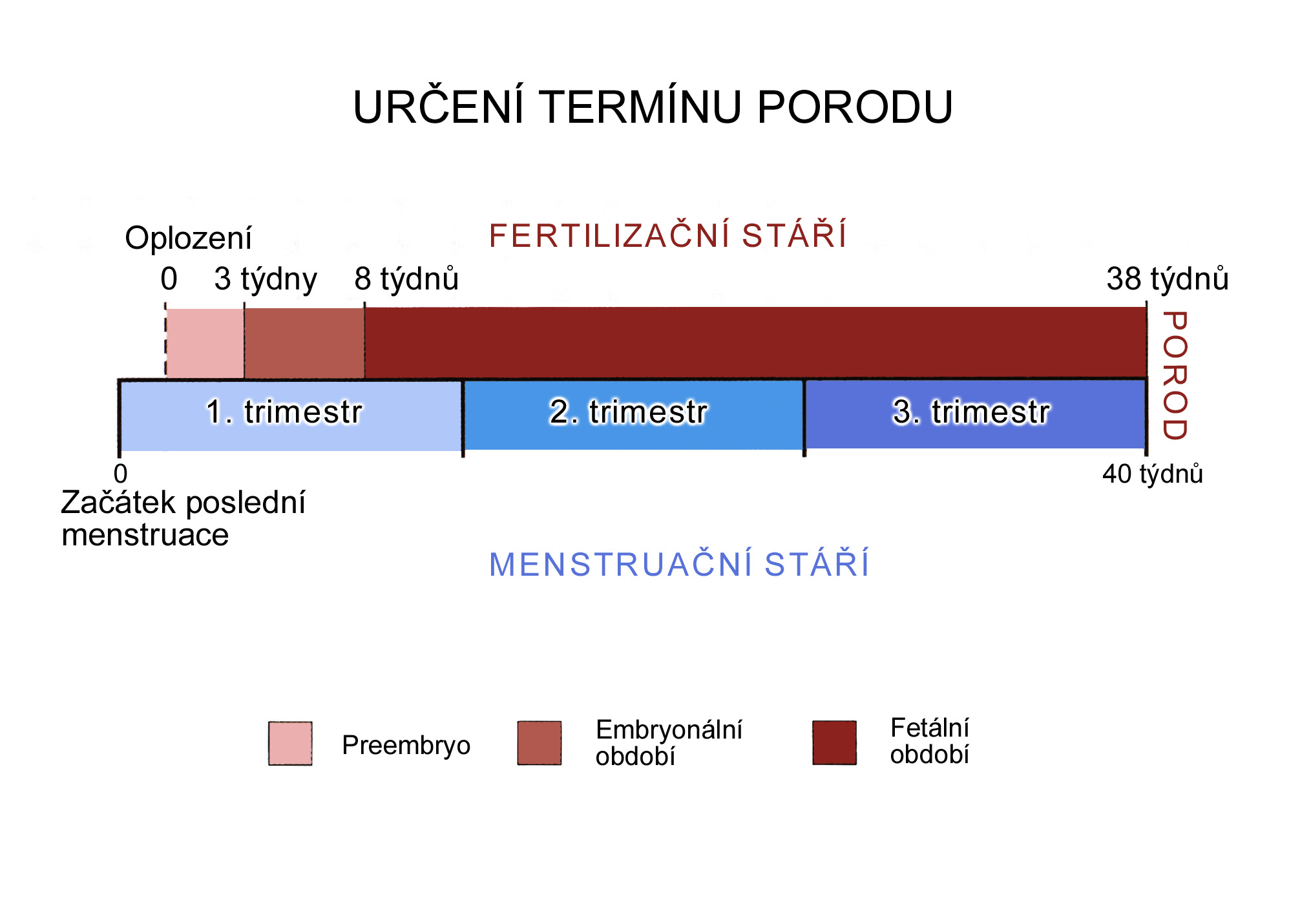 Délka těhotenství
38 týdnů = 266 dnů
40 týdnů = 280 dnů
= 10 lunárních měsiců
lunární měsíc (28 dní)
Výpočet termínu porodu: první den poslední menstruace + 9 měsíců +7 dnů
Hasseho pravidlo
Určení stáří plodu podle jeho temenopatní délky 
      [stáří v lunárních měsících (l.m.)]

Od 3. l.m.  - 32  (2. mocnina l.m.)        =   9 cm dlouhý plod
      4.             42                                        = 16 cm 
      5.             52                                        = 25 cm 
od 6.         6x5 (l.m.  x 5)                         = 30 cm
      7.                                                         = 35 cm
      8.                                                         = 40 cm
      9.                                                         = 45 cm
    10.                                                         = 50 cm délka novorozence
Uložení plodu v děloze
Během prenatálního vývoje je plod uložen ve vaku plodových blan vyplněném amniovou tekutinou, která plodu umožňuje zpočátku relativně volný pohyb v děložní dutině.                   S růstem tuto možnost plod ztrácí a s blížícím se termínem porodu (v posledním trimestru) zaujme v děložní dutině definitivní polohu, postavení, držení a naléhání.
Poloha plodu (situs) vztah podélné osy těla plodu k podélné ose corpus uteri
podélná (osy rovnoběžné) - 99%, hlavičkou (kaudálně) nebo koncem pánevním
příčná (osy kolmé) - 1%
šikmá - nestálá,                                                                      přejde v polohu podélnou                                                                             nebo příčnou
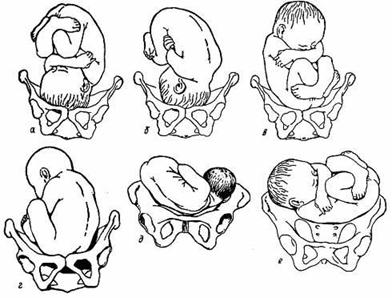 Postavení plodu (positio) 
vztah hřbetu [hlavičky] plodu ke hraně děložní
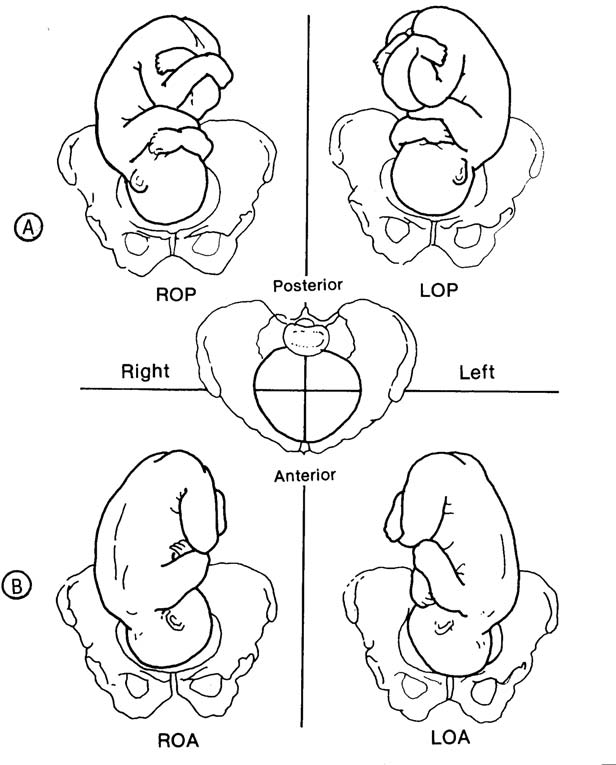 Druhé obyčejné                                                                                      První méně obyčejné
záda vpravo vzad                                                                                     záda  vlevo vzad








Druhé méně obyčejné                                                                                  První obyčejné
záda vpavo vpřed                                                                                              záda vlevo vpřed
při sinistroverzi                                                                                           při dextoverzi
a sinistrotorzi                                                                                              a dextrotorzi
Držení plodu (habitus)                                                             vztah částí plodu k sobě navzájem
pravidelné  = hlavička a končetiny jsou flektované, horní končetiny jsou zkříženy na hrudníku, dolní končetiny jsou flektovány a přitištěny k břichu, plod zaujímá co nejmenší objem
nepravidelné = každé jiné
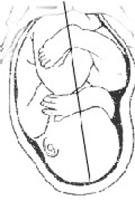 Naléhání plodu (praesentatio)                                                       část těla plodu, která naléhá na pánevní vchod
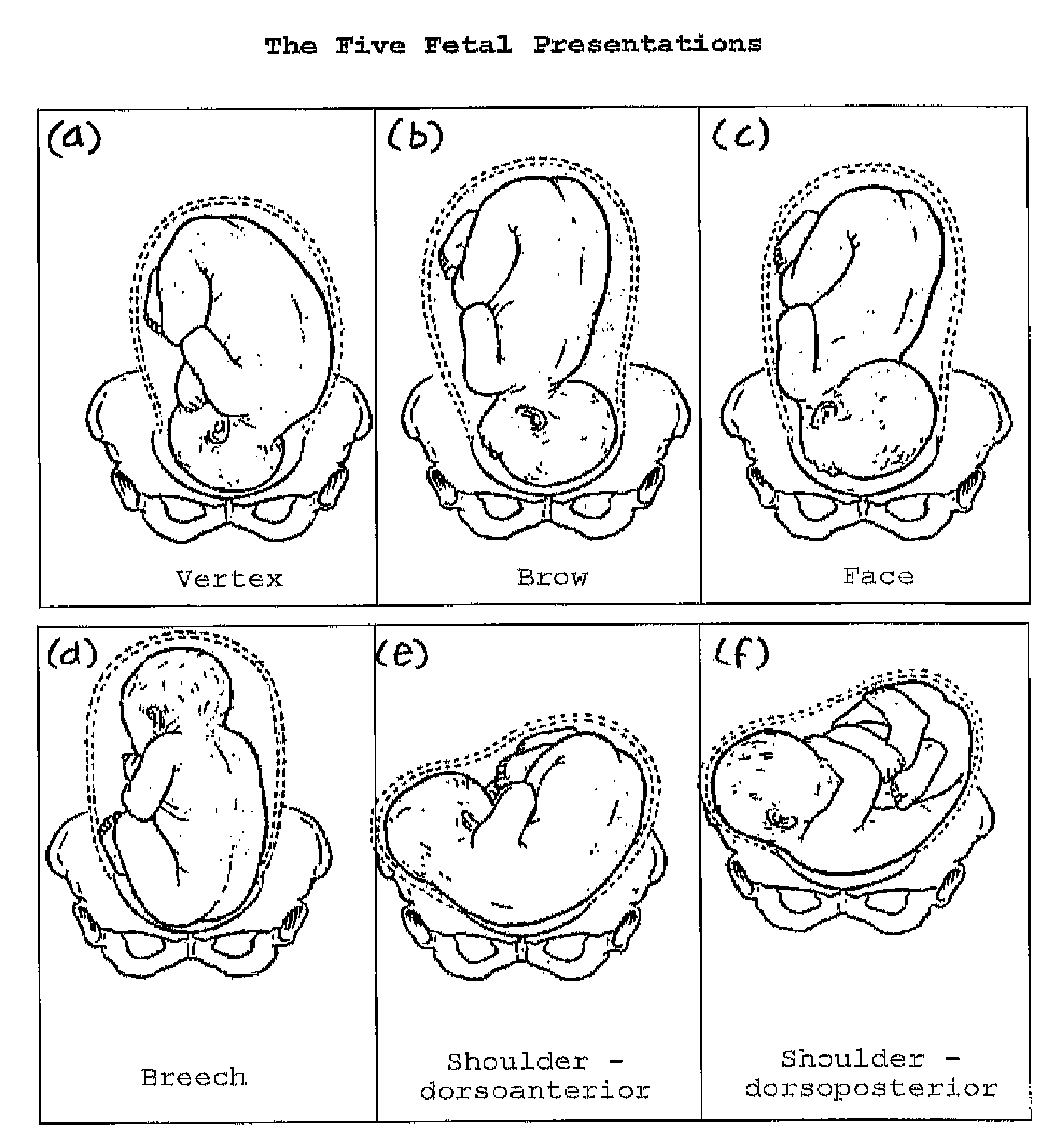 záhlavím (nejčastěji)
temenem, čelem                                                                                      nebo obličejem (1%)
zadečkem a chodidly                                                                                  (při poloze podélné                                                                          koncem pánevním)
trupem, ramenem                                                                                (při poloze příčné)
Fyziologické uložení plodu v děloze
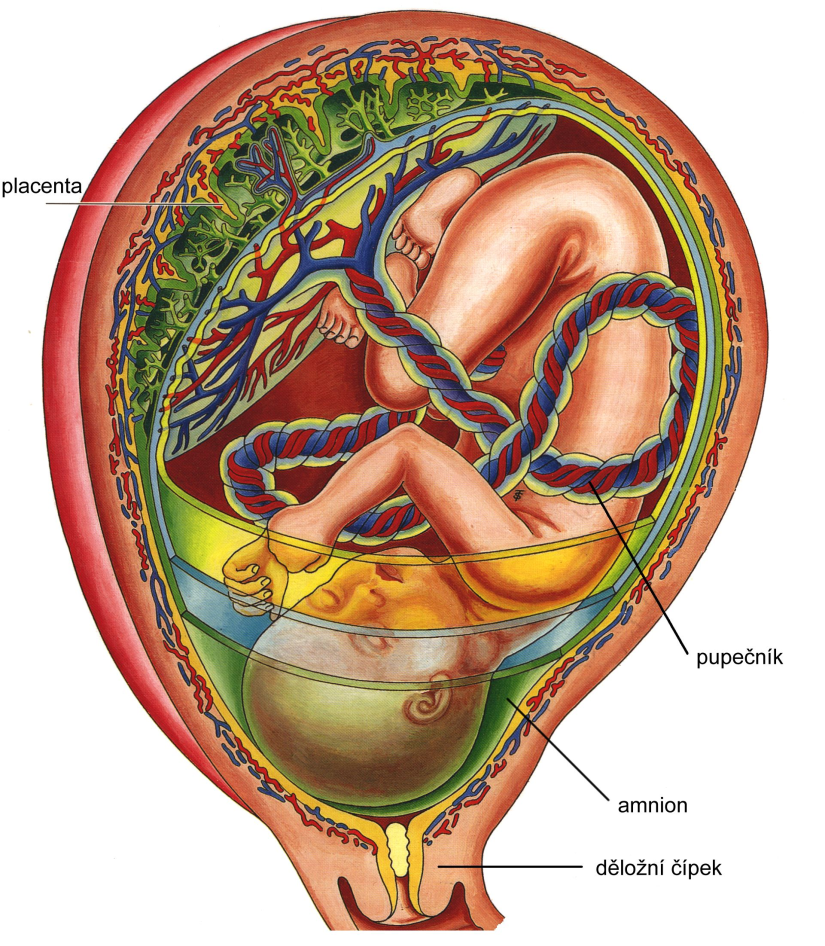 POLOHA PODÉLNÁ HLAVIČKOU
POSTAVENÍ PRVNÍ OBYČEJNÉ
DRŽENÍ PRAVIDELNÉ
NALÉHÁNÍ ZÁHLAVÍM
Donošenost a zralost plodu
Donošenost – vztahuje se k délce těhotenství (menstruační stáří)
    - nedonošený (do 37 týdnů)
    - donošený (38 – 40 týdnů)
    - přenošený (déle než 42 týdnů)

Zralost – vztahuje se ke stupni vývoje plodu:         
	- zralý 
    - nezralý


Trofika - dle stavu výživy 
hypotrofický, 
eutrofický (váha 3 400 - 3 500 g, délka 50 - 51 cm) a 
hypertrofický
Znaky zralého plodu
hlavní 
délka (50-51 cm)
váha (3000-3500 g)
rozměry hlavičky
♂ varlata jsou sestouplá v šourku,                                                     ♀ labia majora překrývají labia minora
pomocné
plod je eutrofický, je vytvořen podkožní tuk
kůže - lanugo jen ve zbytcích na ramenou a zádech
řasy a obočí vytvořeny, vlasy několik centimetrů, nehty přesahují okraje prstů
lebeční kosti tvrdé, velká a malá fontanela jsou hmatné, ale navzájem oddělené
novorozenec křičí a pohybuje se
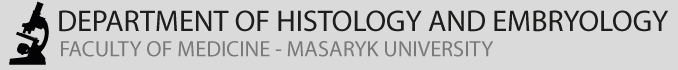 EMBRYOLOGIE
Sada embryologických schémat